A Common Operation Metrics for 
3rd Generation Light Sources
M.Pont, ALBA-CELLS
WAO’2014
26-31/10/2014
Comparison of Light Sources
A. Luedeke, ‘Do you believe  in Operation Statistics?,  ARW11, Cape Town
Beam Availability
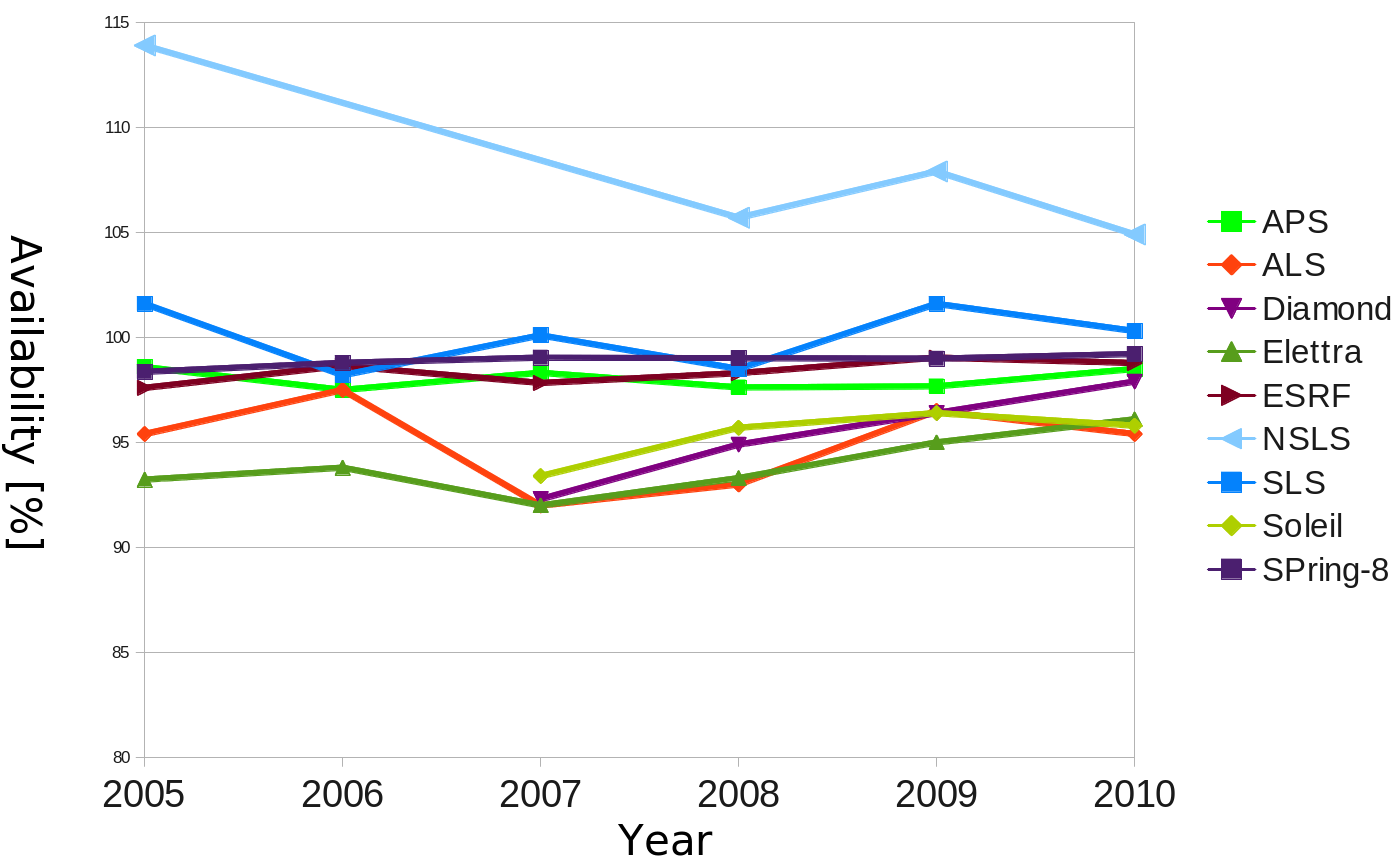 110%
100%
90%
80%
Year
2006
2007
2009
2005
2008
2010
Previous experience
Survey on Failure Analysis at Light Sources
A. Luedeke, Phys. Rev. ST Accel. Beams 12, 024701 (2009)
How do you exactly define “beam downtime”?
How do you exactly define “beam availability”?

Result of the survey:
    No two facilities were calculating “beam availability” in the same way!

Some examples:
Downtime: often defined in common sense rules
Short up-time: some did count every up-time, some dismiss up-times up to 1 hour
Compensation time: some subtract it from downtime, some not

“Beam availability”: shows reliability of one facility over time; BUT
        comparison of numbers from different facilities is meaningless!!!
Starting point: “Beam availability”
Talk of Andreas Lüdeke: Find your "Happy User Index“
Every type of machine has it’s own figure of merit.
Common metrics to compare facilities (Beam availability, MTBF, MTTR)
Specific metrics to optimize your facility (quantify user demands)

Open Discussion:
Do we have a common way to calculate beam availability?
There were 12 representatives from different light sources present.
Conclusion: No, we don’t!
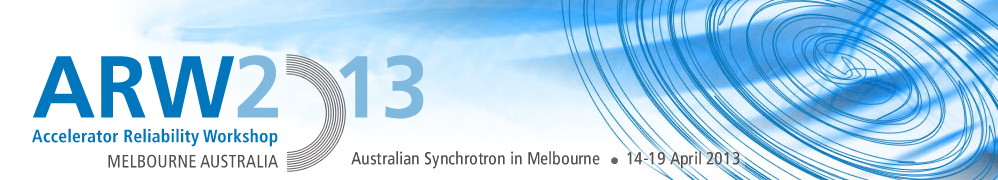 Starting point: “Beam availability”
Examples:
When does a downtime start?
 < 99% of nominal beam current (e.g. SPEAR3)
 < 50% of nominal beam current (e.g. ELETTRA, Diamond)
 no beam (e.g. ALBA)
When does a downtime end?
 Nominal beam current is restored (e.g. Australian Synchrotron)
 Beam is given to the users (e.g. ALBA, SLS)
 Penalty time added after beam is back (e.g. ELETTRA: +15min, PETRA III: +1h)
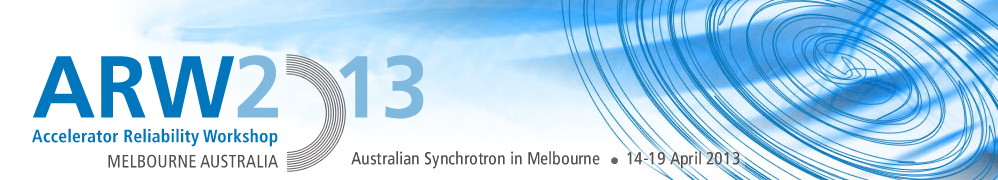 Starting point: “Beam availability”
Conclusion:
We need a world wide common standard on accelerator reliability!

We’ve started the initiative for:
A Common Operation Metrics for 3rd Generation Light Sources
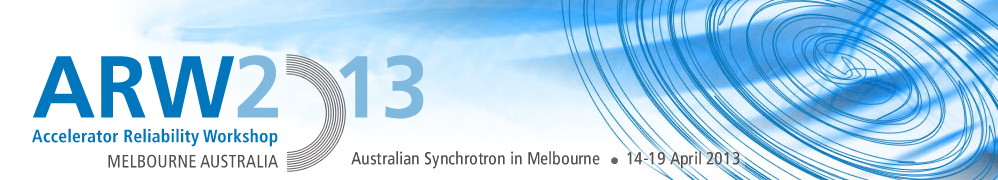 How to define this Standard?
Redefine “downtime” and “beam availability”?

No, that would not work:
 Risk of ambiguity (old and new definitions)
 Risk of resistance (Availability numbers can be part of contracts)
 Too simple to be meaningful (Downtime has many modes)

Instead start with a list of common failure modes
Primary Failure Modes
Beam-
current
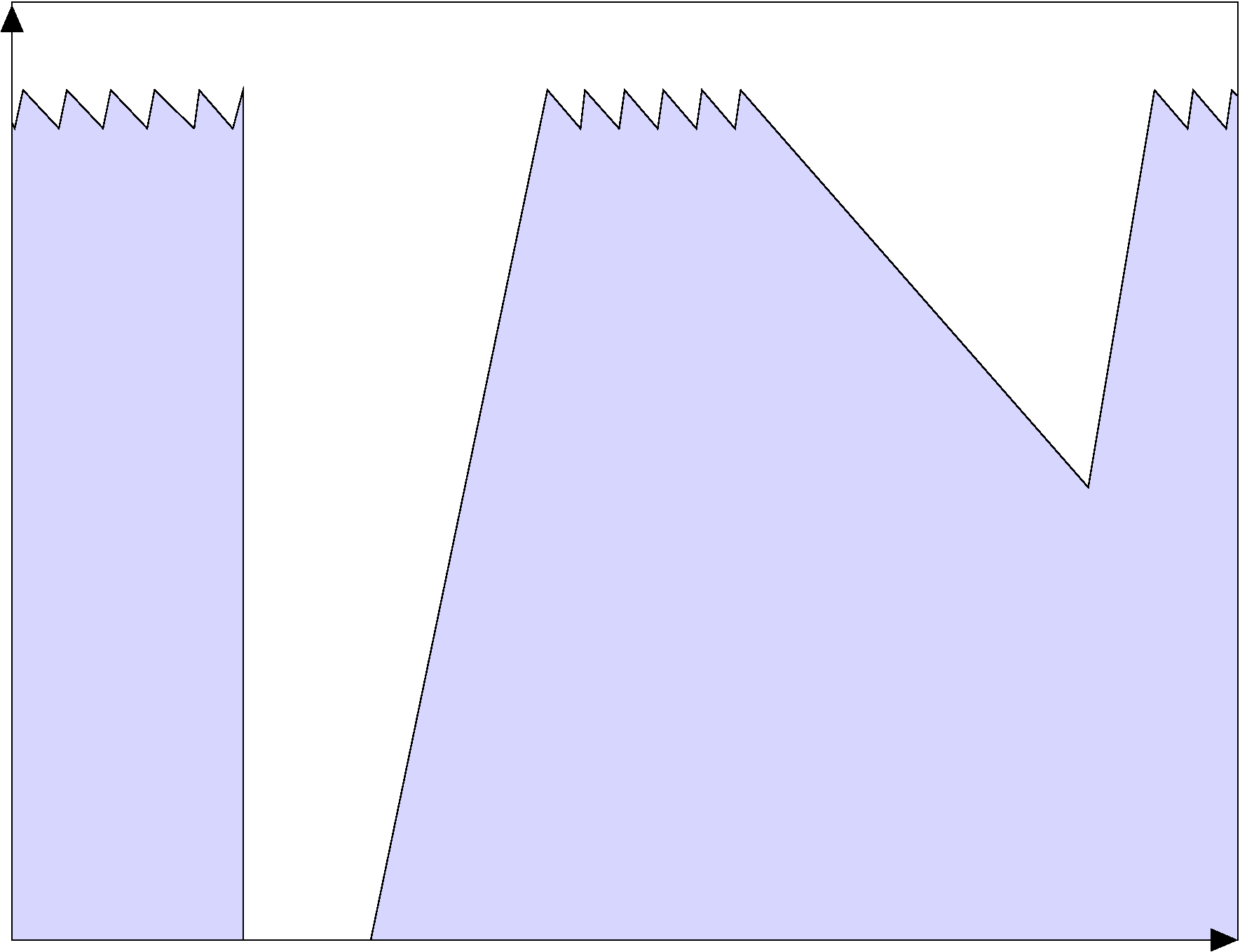 “Low-beam-current”
“No-beam”
I(nom)
I(min)
99.5% I(min)
20% I(nom)
Time
No-beam
Low-beam-current
Secondary Failure Modes
Define a set of secondary failure modes 
 Low lifetime
 Beam blow-up
 Distorted Orbit
 Distorted Bunch Timing
 Bunch Impurity
 Beam Feedback Outages
 Short Uptime
 Beam unrelated Outages (Network,…)
 …
Number and total duration of failure modes answers:
 Is our orbit feedback system as reliable as those of other facilities?
 How reliable is our top-up mode compared to other light sources?
 Is our beam size fluctuation normal?
…
User Time
Scheduled User Experiment Time	(users scheduled > 1 month ago)
 Scheduled User Reserve Time 	  	(user re-scheduled ≥ 1 month ago)
 Spontaneous User Compensation Time 	(user re-scheduled < 1 month ago)

The sum of all the above is the User Time
Example: Vacuum leak, 5 days lost
 Management decision:
5 days shutdown for repair,
next service week shortened by 5 days, 
these 5 days given to users
 Accounting:
“No beam” event of 5 days
5 days “Spontaneous User Compensation Time”
This adds 5 days to the “User Time”
Failure Mode Statistics: what to publish?
Publish for each failure mode:
  Failure count
 Total duration

Publish user schedule statistics:
 𝑇𝑆𝑐ℎ𝑒𝑑𝑢𝑙𝑒𝑑
 𝑇𝑅𝑒𝑠𝑒𝑟𝑣𝑒
 𝑇𝐶𝑜𝑚𝑝𝑒𝑛𝑠𝑎𝑡𝑖𝑜𝑛
 𝑇𝑈𝑠𝑒𝑟= 𝑇𝑆𝑐ℎ𝑒𝑑𝑢𝑙𝑒𝑑 + 𝑇𝑅𝑒𝑠𝑒𝑟𝑣𝑒 + 𝑇𝐶𝑜𝑚𝑝𝑒𝑛𝑠𝑎𝑡𝑖𝑜n
Failure Mode Statistics: how to use it?
Example
In the operations calendar for 2014:
	Tscheduled: 4800 h		Treserve: 72 h		Tcompensation: 0 h
At the end of the year
	Toutages: 80 h + 3 full days due to a main PS failure		Toutages: 152 h

Treserve is fully used
In addition Management decides to extend the last run for 1d, that is Tcompensation: 24 h
Example
To compare to other facilities
Internal use: Did all users get their beamtime?
Summary
We propose a simple, distinct and standardized operation metrics:
 Primary failure modes: clearly defined, easy to measure
 Secondary failure modes: work-in-progress
 Defined accounting for user schedule statistics


Only such a standard allows a meaningful comparison 
of the reliability of 3rd generation light sources!
Acknowledgements
Many thanks for input to this talk go to:

Michael Bieler, Petra III at DESY

Jean-François Lamarre, SOLEIL   

Andreas Lüdeke, SLS at PSI
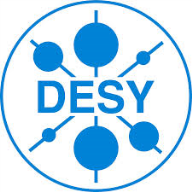 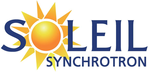 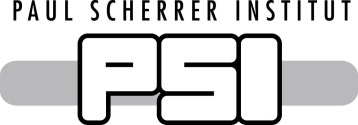 Contacts
Mailing List of this initiative:
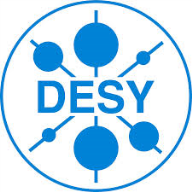 Michael Bieler for PETRA 3 at DESY,
Ruy Hanazaki do Amaral Farias for Sirius at LNLS,
Laurent Hardy for the ESRF,
Stefano Krecic for Elettra,
Jean-François Lamarre for SOLEIL,
Andreas Lüdeke for the SLS at PSI,
Roland Müller for BESSY2 at HZB 
Montse Pont for ALBA at CELLS
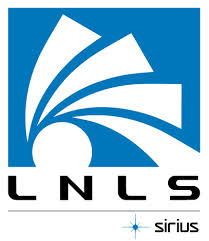 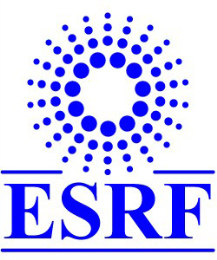 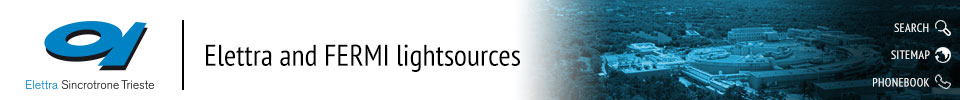 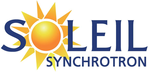 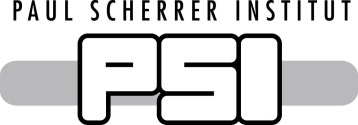 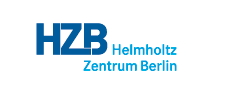 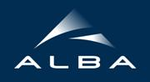 Contacts
Visit us at http://sites.google.com/site/comi3gls
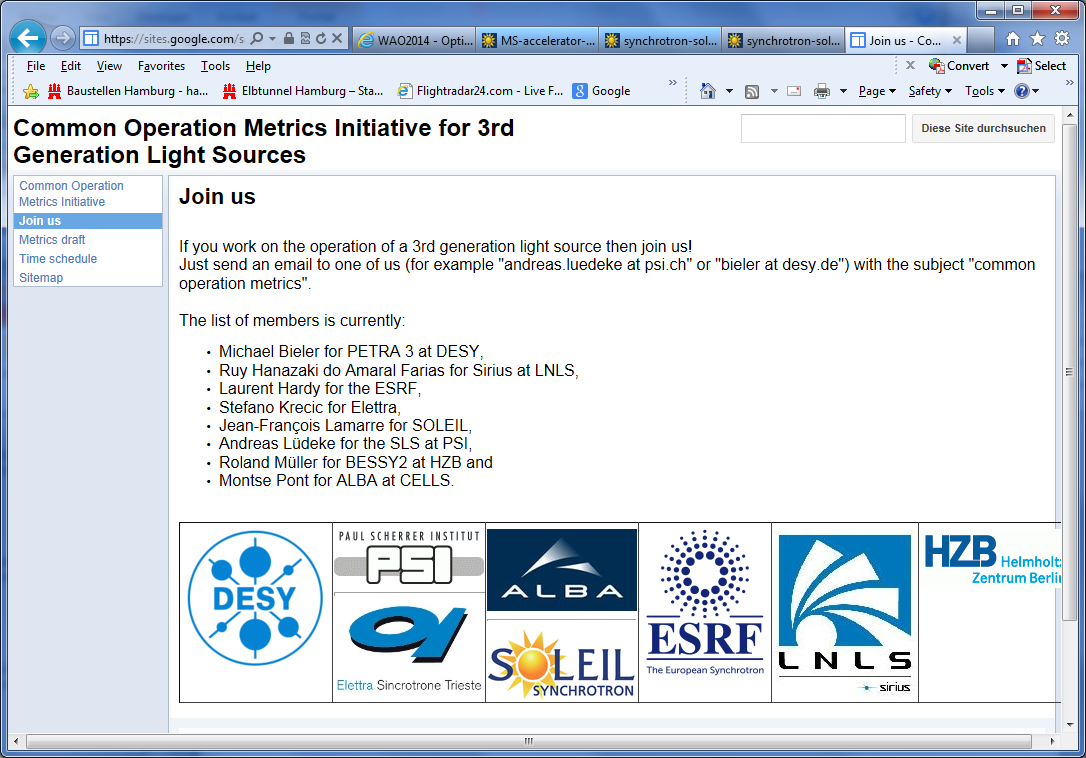